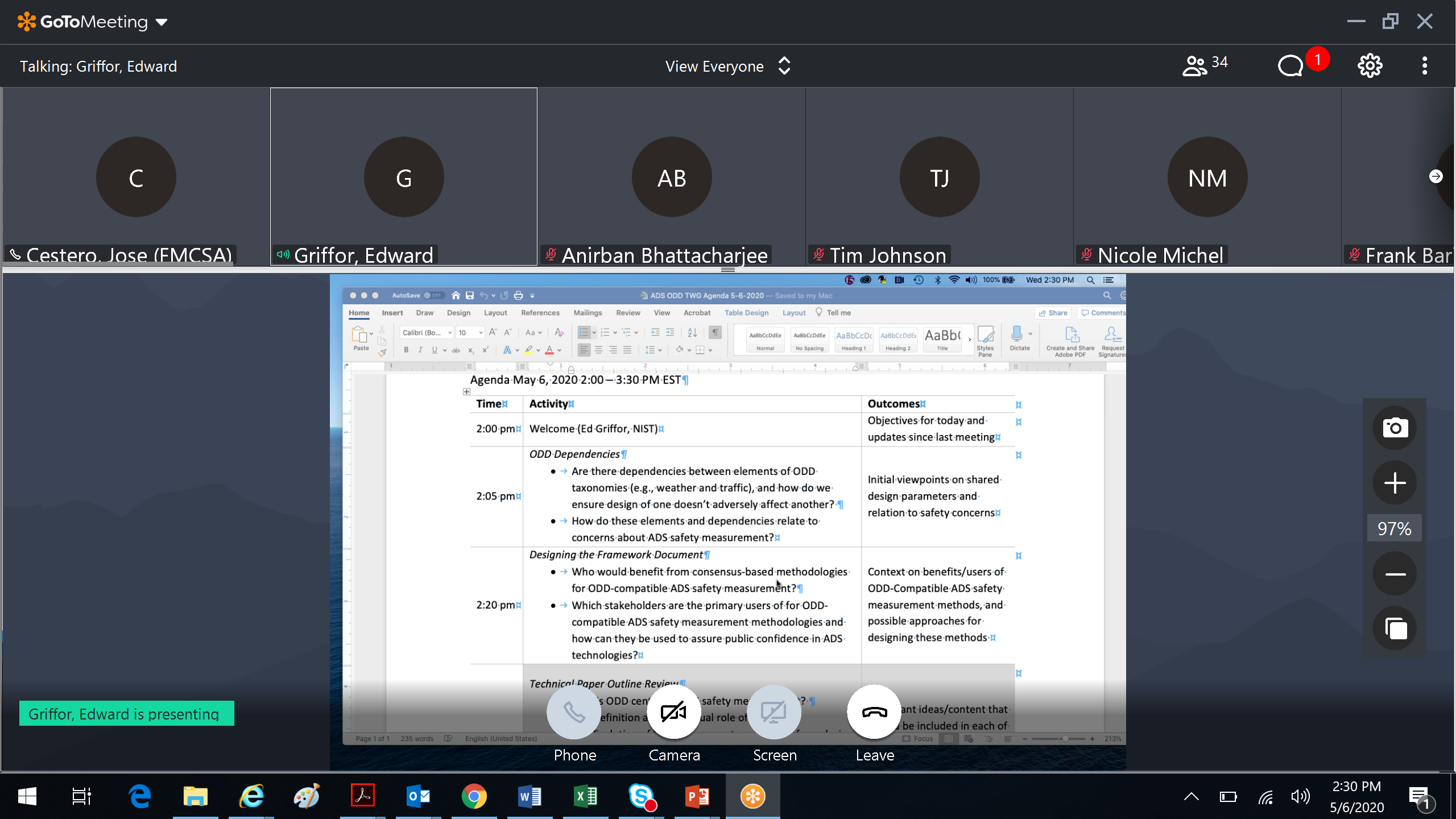 First Question
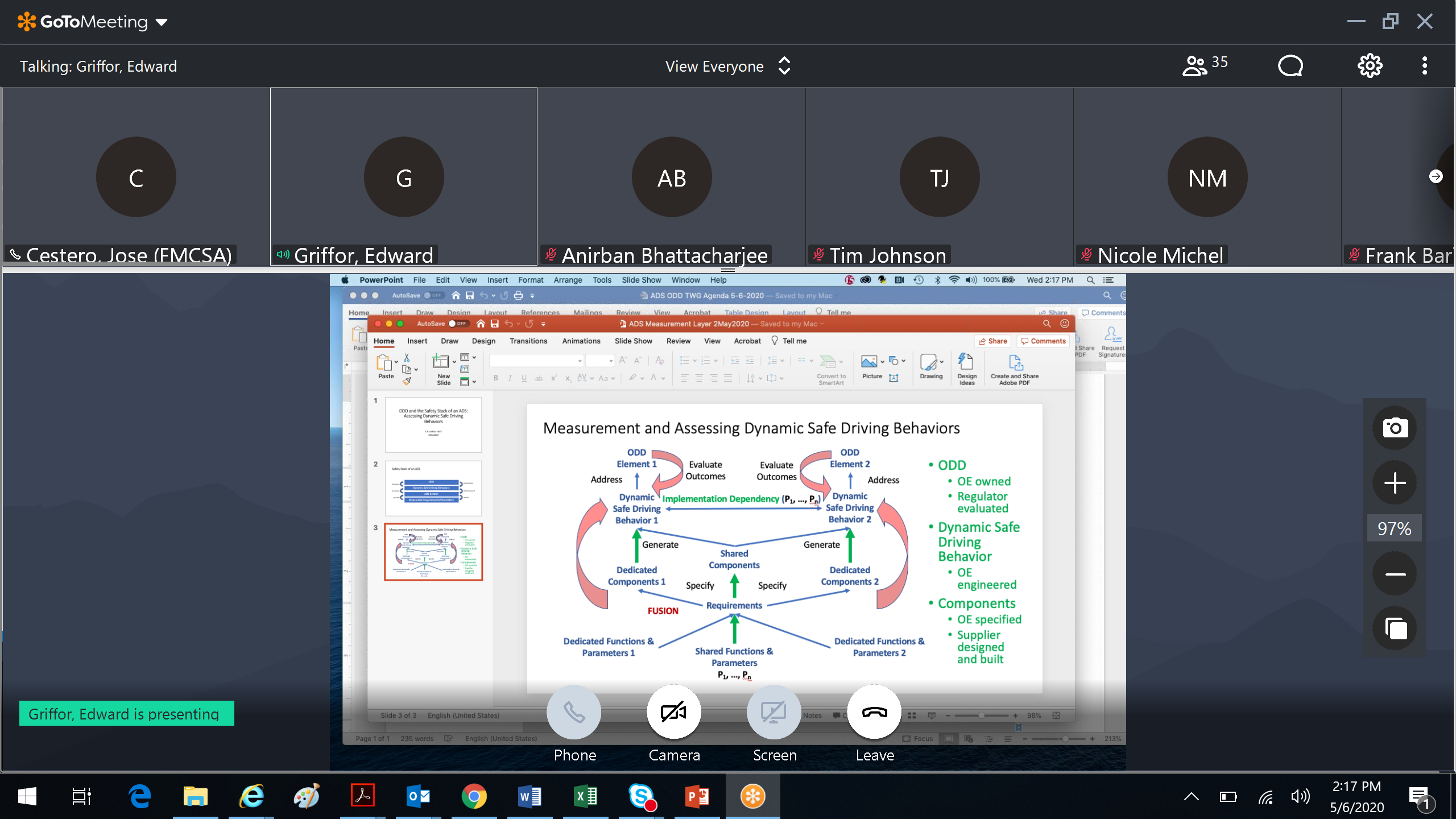 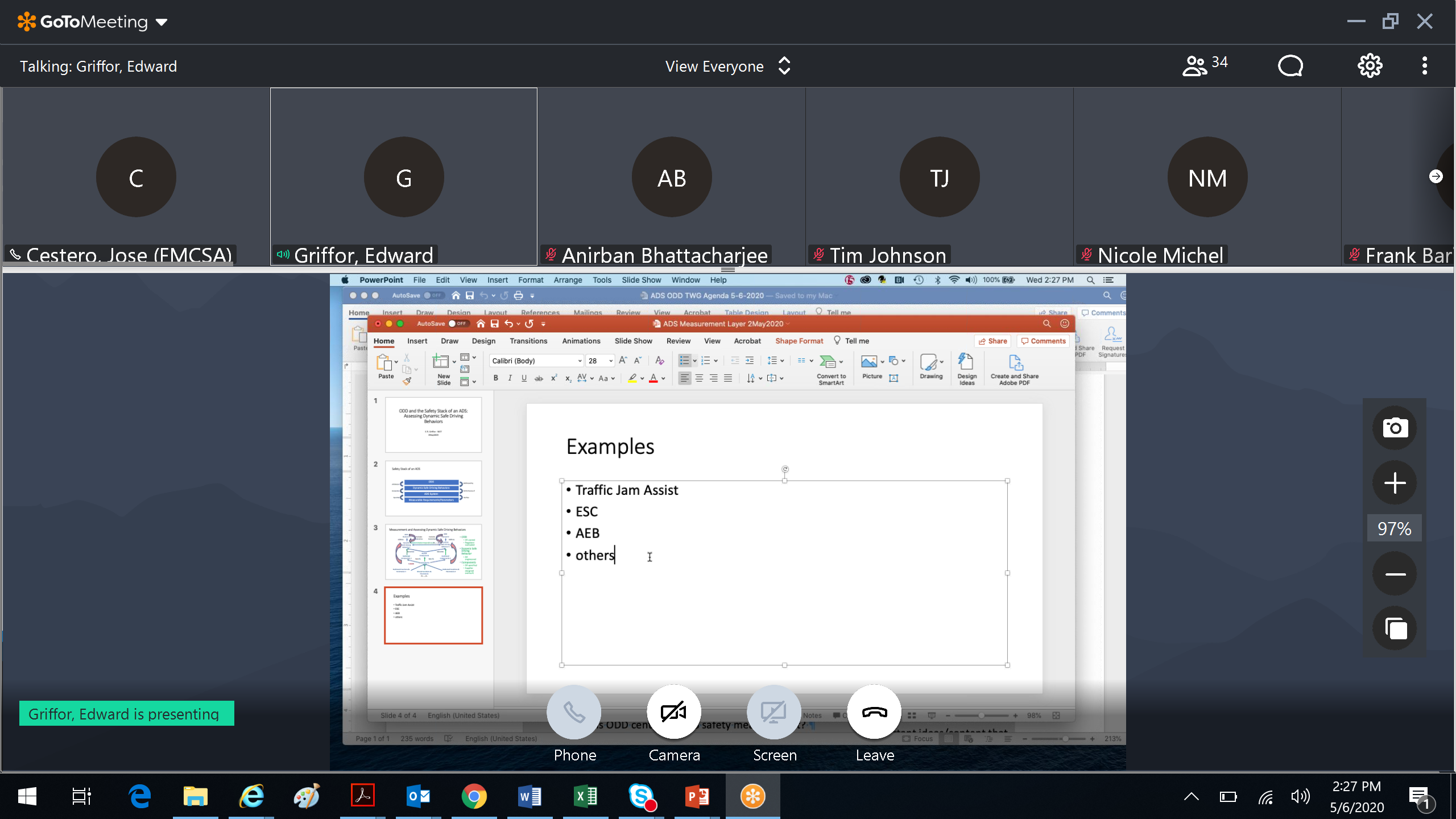 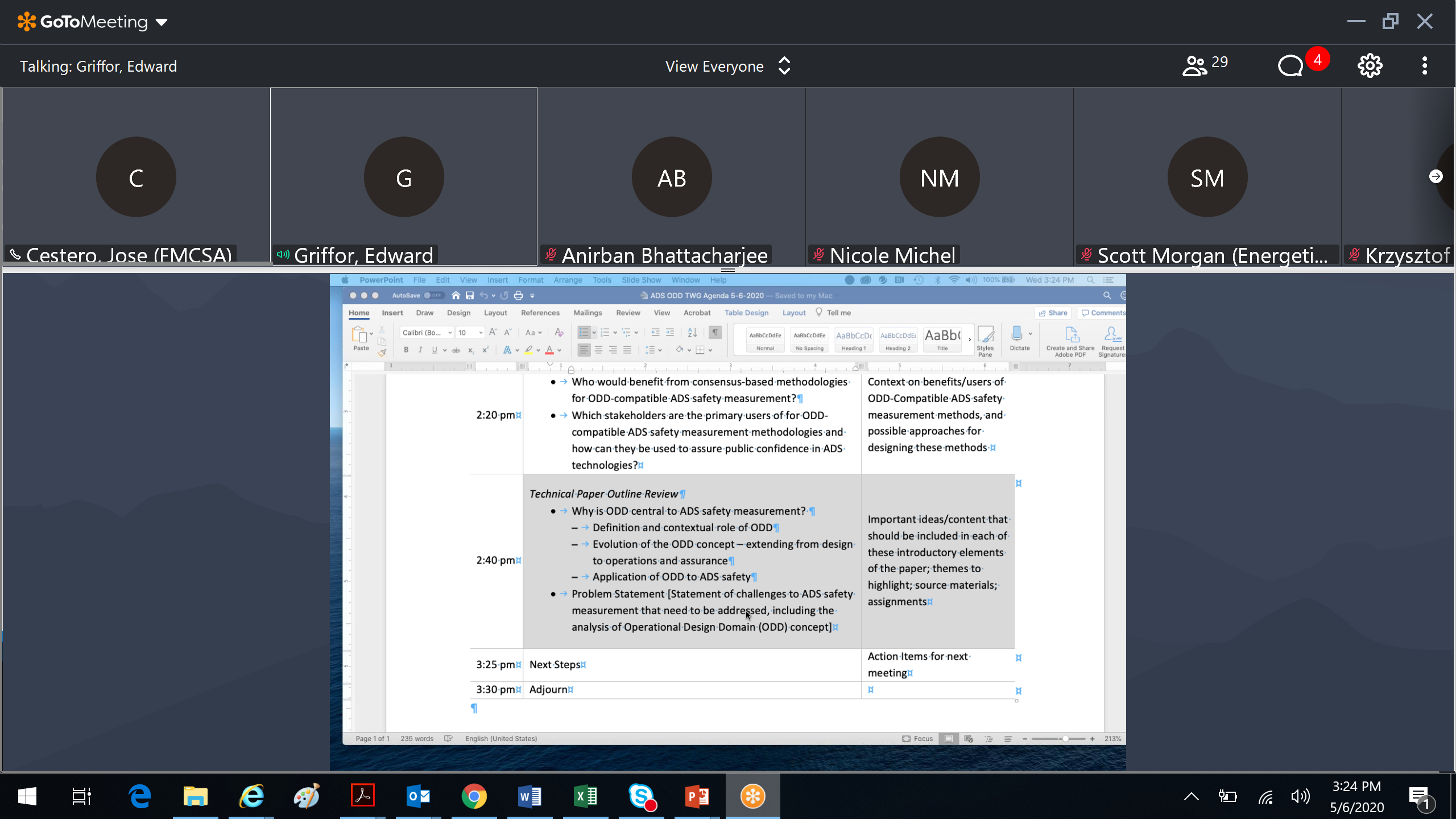